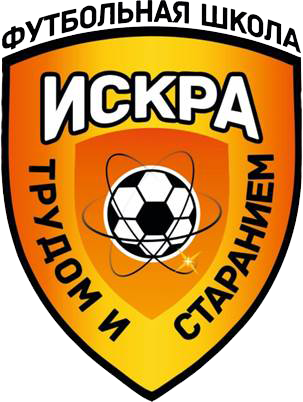 ДАВАЙТЕ  
ПОБЕЖДАТЬ
ВМЕСТЕ!
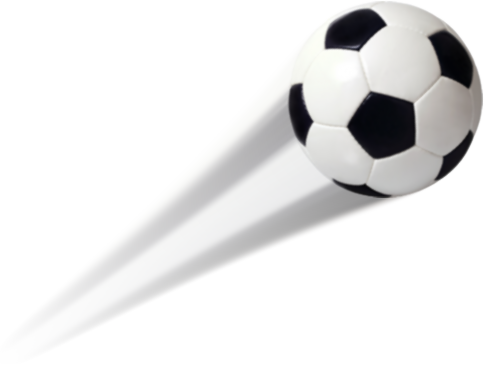 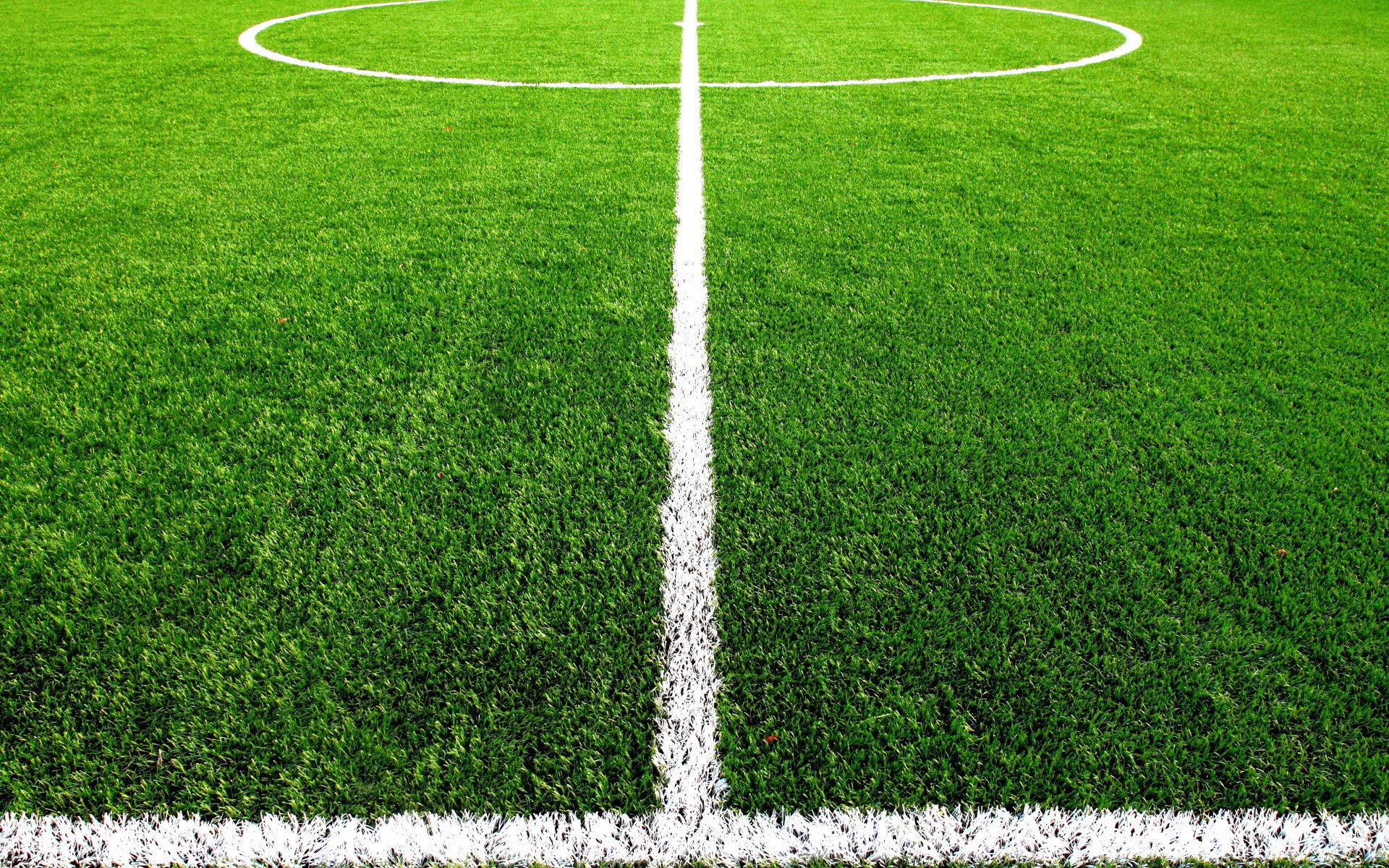 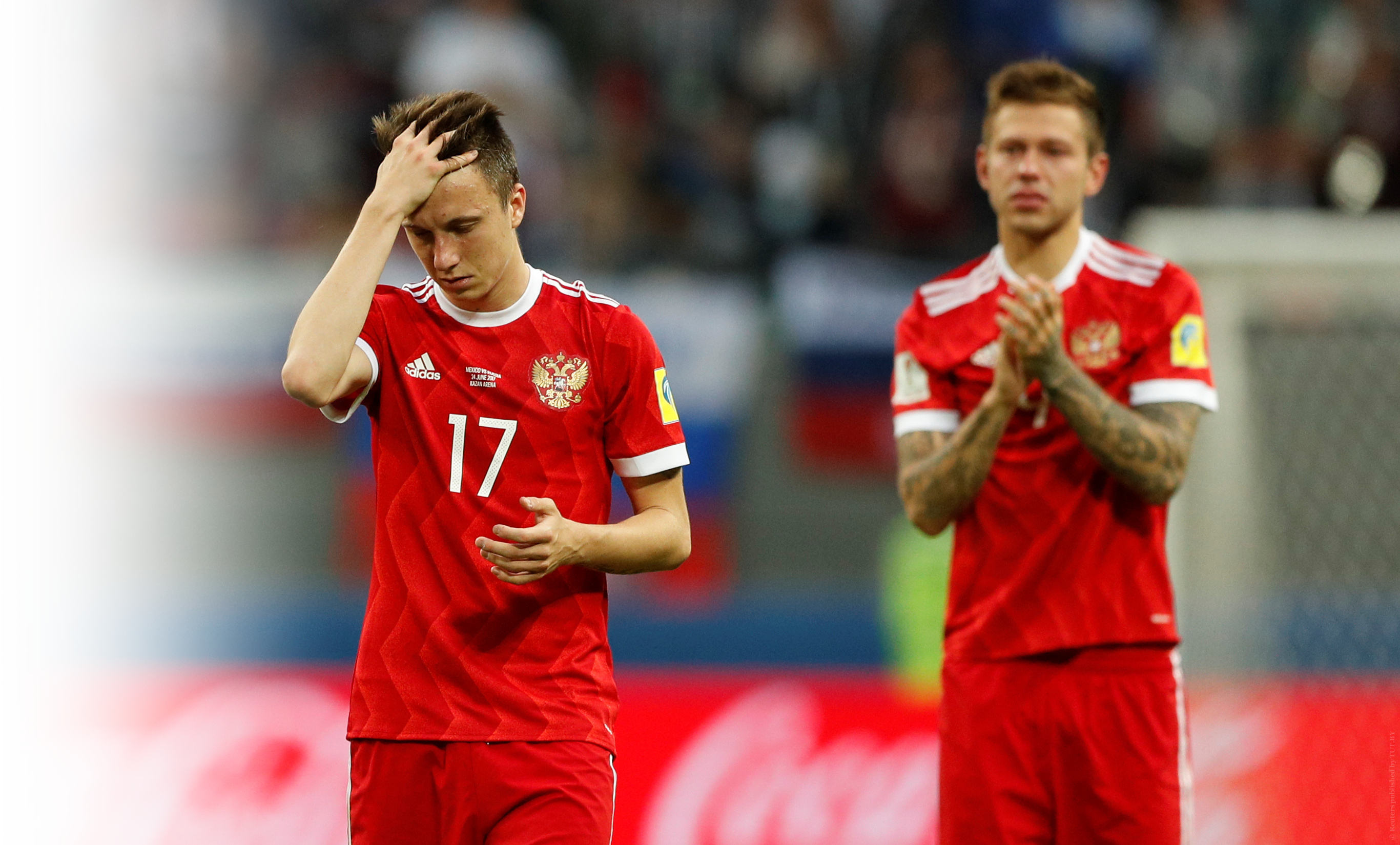 Критика перед началом домашнего чемпионата мира в России
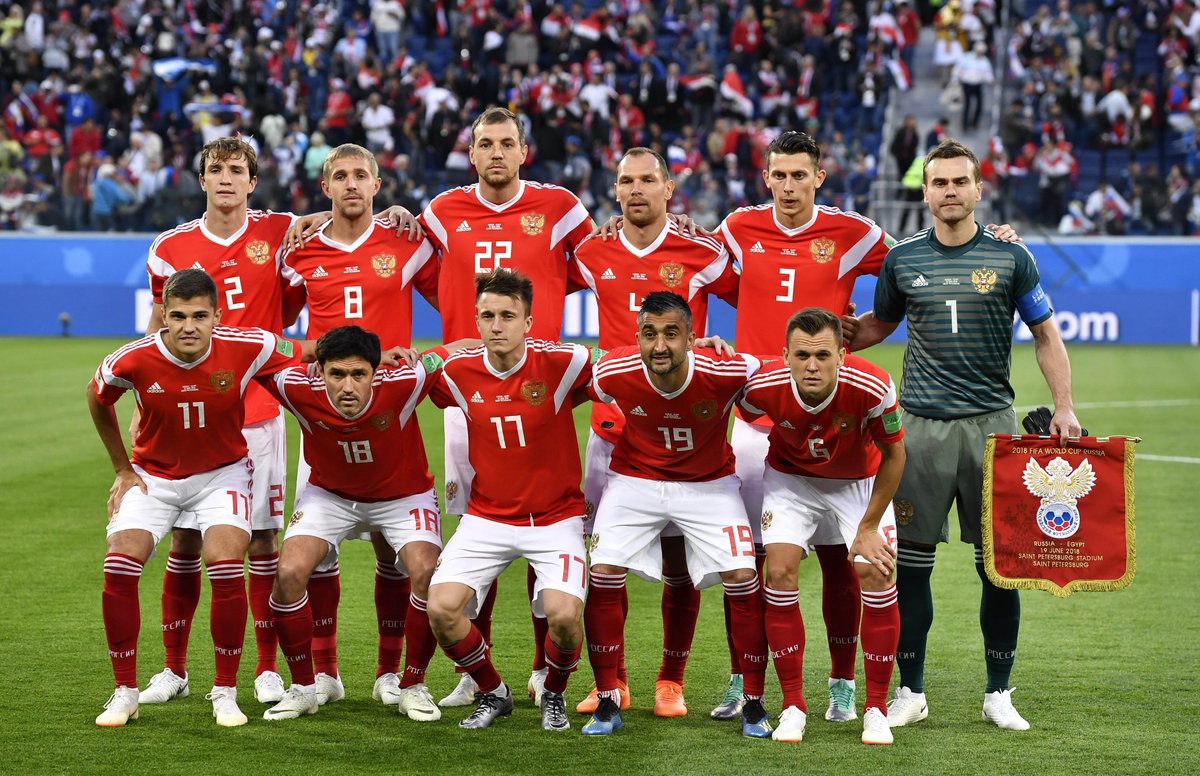 Национальная сборная России по футболу на чемпионате мира в России 2018
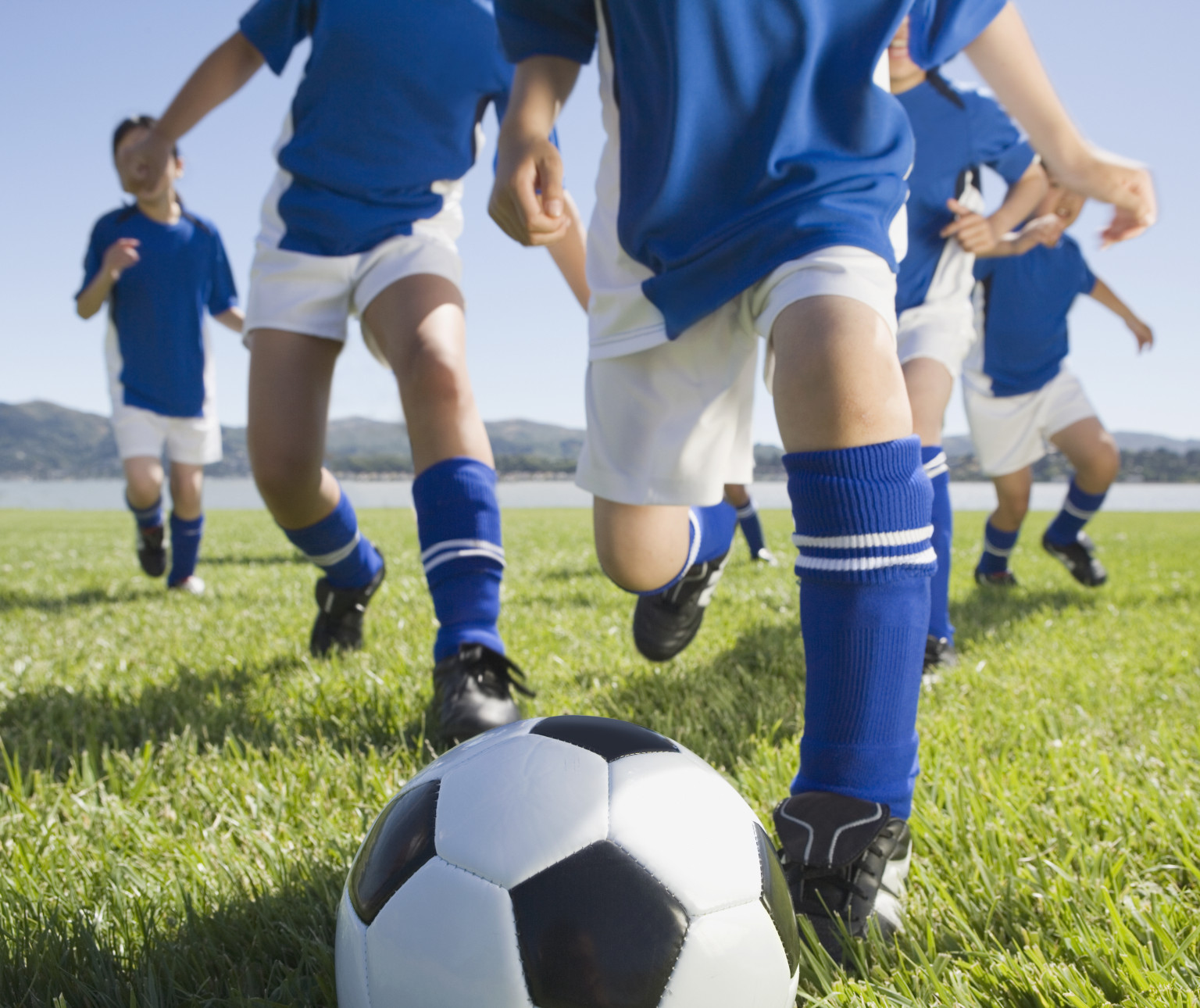 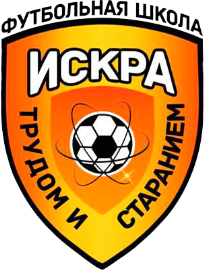 НАШИ ПРИНЦИПЫ
Каждая малая победа на тренировке – большая победа в жизни 
 
Наша ценность – каждый ребенок. Мы понимаем, что каждый важен и неповторим 

Идеальный футболист вежливый и добрый в жизни, целеустремленный и неуступчивый на футбольном поле 
 
На каждой тренировке ребенок радуется и узнает что-то новое 
 
Не все могут стать профессиональными футболистами, но все могут побеждать!
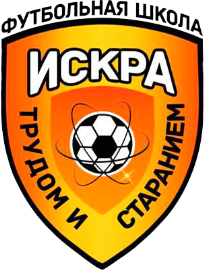 ФУТБОЛЬНАЯ ШКОЛА  «ИСКРА»
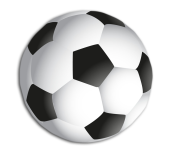 2015 г. – 2016 г. – 60 детей , 1 отделение, 4 тренера
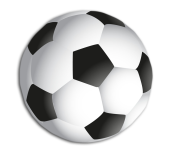 2016 г.-2017 г. -120 детей 4 отделения, 10 тренеров
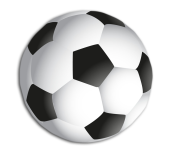 2017-2018 г. – 200 детей, 6 отделений (2 города), 16 тренеров, 1 администратор
2018 г. (ноябрь) – 312 детей, 7 отделений 
(3 города),19 тренеров 2 администратора, 
1 координатор тренеров
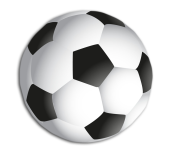 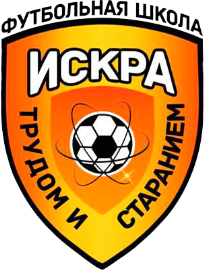 ИНТЕРЕСНЫЕ ФАКТЫ О НАС
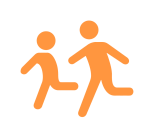 Перевели в СДЮСШОР «Нефтяник» 58 детей 2008-2010 г.р.
Провели 9 выездных соревнований и летних сборов 
в 6 городах России
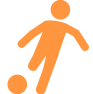 Организовали 17 мероприятий и 7 мастер-классов в которых поучаствовали около 2000 детей и их родителей
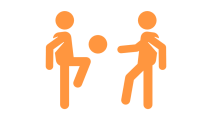 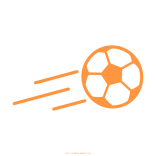 За все соревнования, которые участвовали забили 76 голов
Одели в фирменную футбольную форму 
«Искры» 302 ребенка
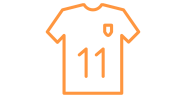 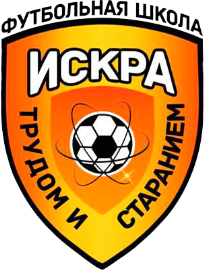 ЭКОНОМИКА ПРОЕКТА
2015 год 
 
Доход (выручка): 190 000 руб. / 2 млн. руб.
Затраты: 90 000 руб. / 900 000 руб.
Чистая прибыль: 100 000 руб. / 1.1 млн. руб.
Средний чек: 3000 руб.
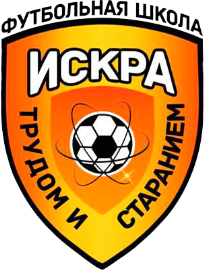 ЭКОНОМИКА ПРОЕКТА
до сентября 2018 года 
 
Доход (выручка): 580 000 руб. / 5.5 млн. руб.
Затраты: 205 000 руб. / 2.1 млн. руб.
Чистая прибыль: 375 000 руб. / 4 млн. руб.
Средний чек: 3200 руб.
За три года увеличение показателей почти в 5 раз
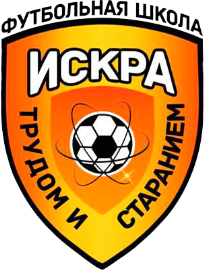 В ЧЕМ НАША УНИКАЛЬНОСТЬ?
Раскрытие потенциала ребенка, посредством футбола  

Специализированный тренерско-преподавательский состав 

Комплексный подход: организация досуга, соревнований и праздников, творческих и специальных мастер-классов 

Участие в соревнованиях городского, окружного и всероссийского значения

Индивидуальные тренировки
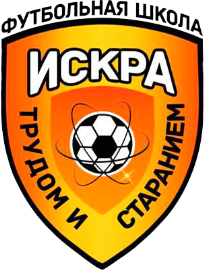 НАША ЖИЗНЬ
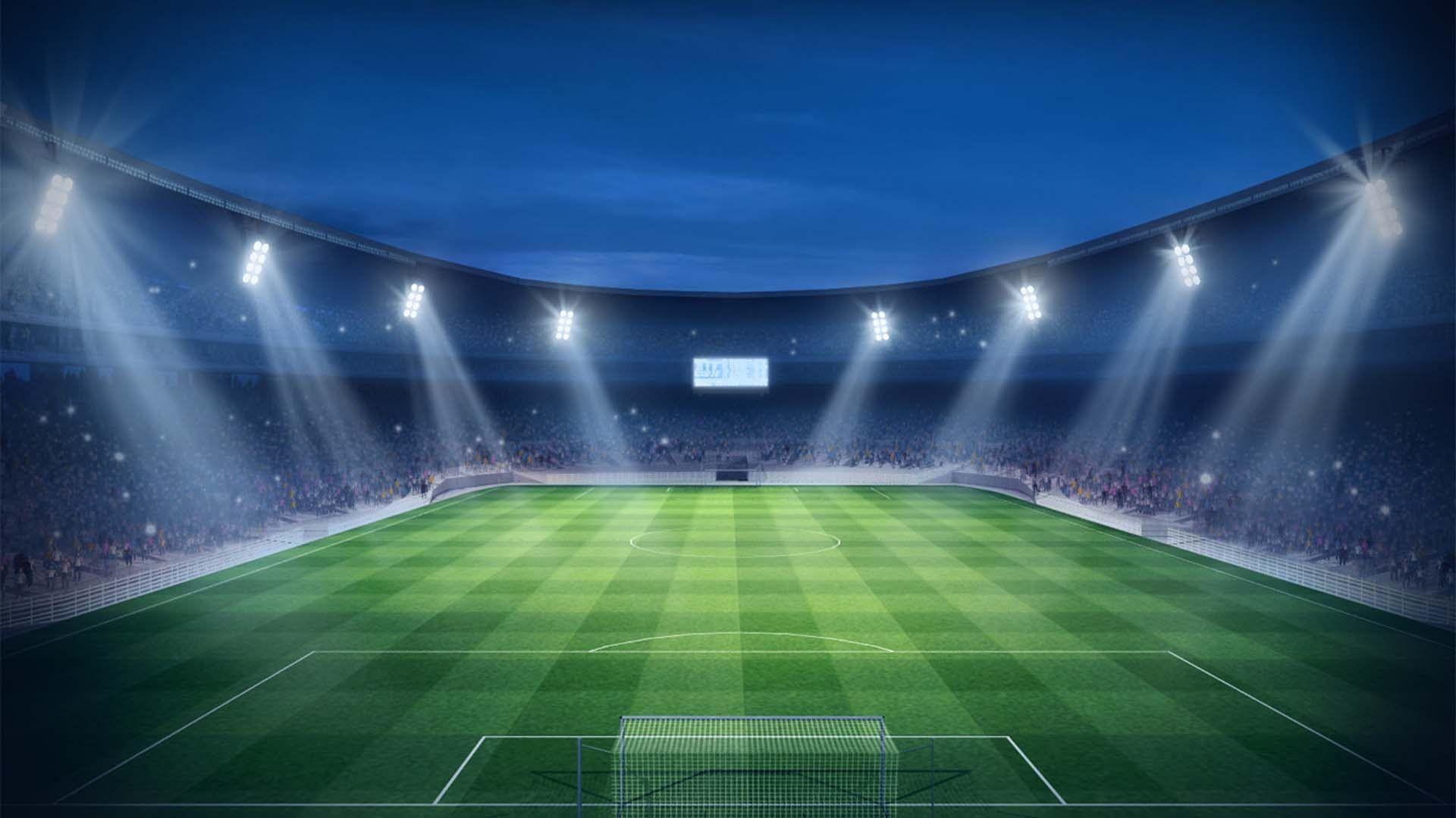 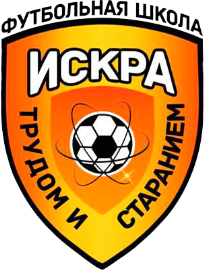 НАШИ ЦЕЛИ
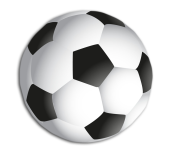 Создать единый онлайн-ресурс для тренеров и родителей

Привлечь 1000 детей к 
систематическим занятиям 
спортом (футболом)


Построить собственный крытый футбольный манеж
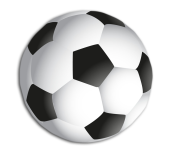 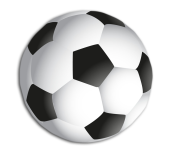 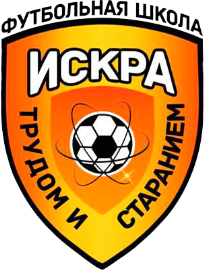 С уважением, Пискунов Олег  Юрьевич
  Футбольная школа «Искра»
+7(922) 431-00-39
Iskra-football86@mail.ru
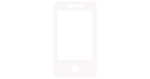 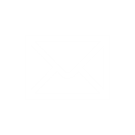 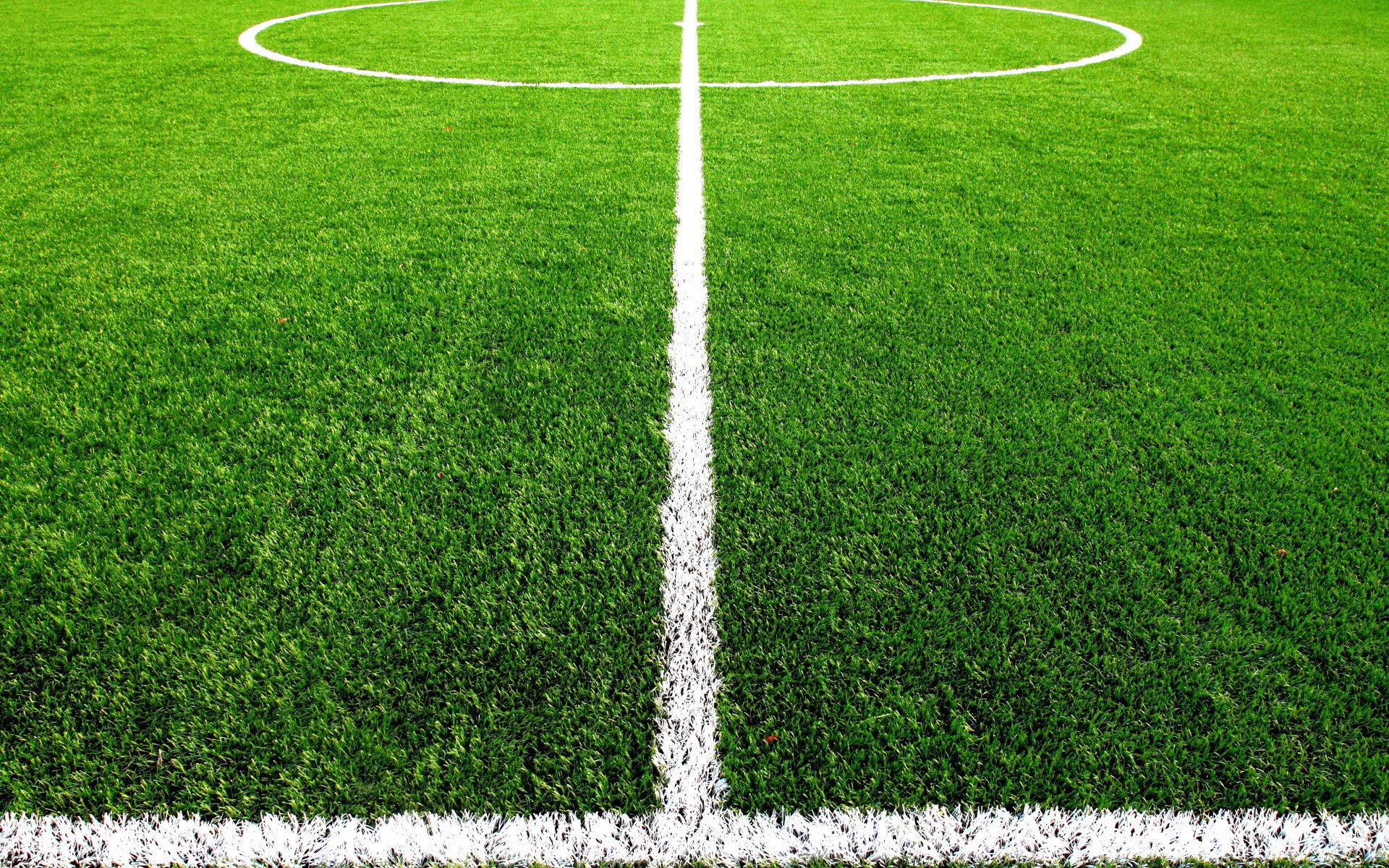 ДАВАЙТЕ
ПОБЕЖДАТЬ
ВМЕСТЕ !